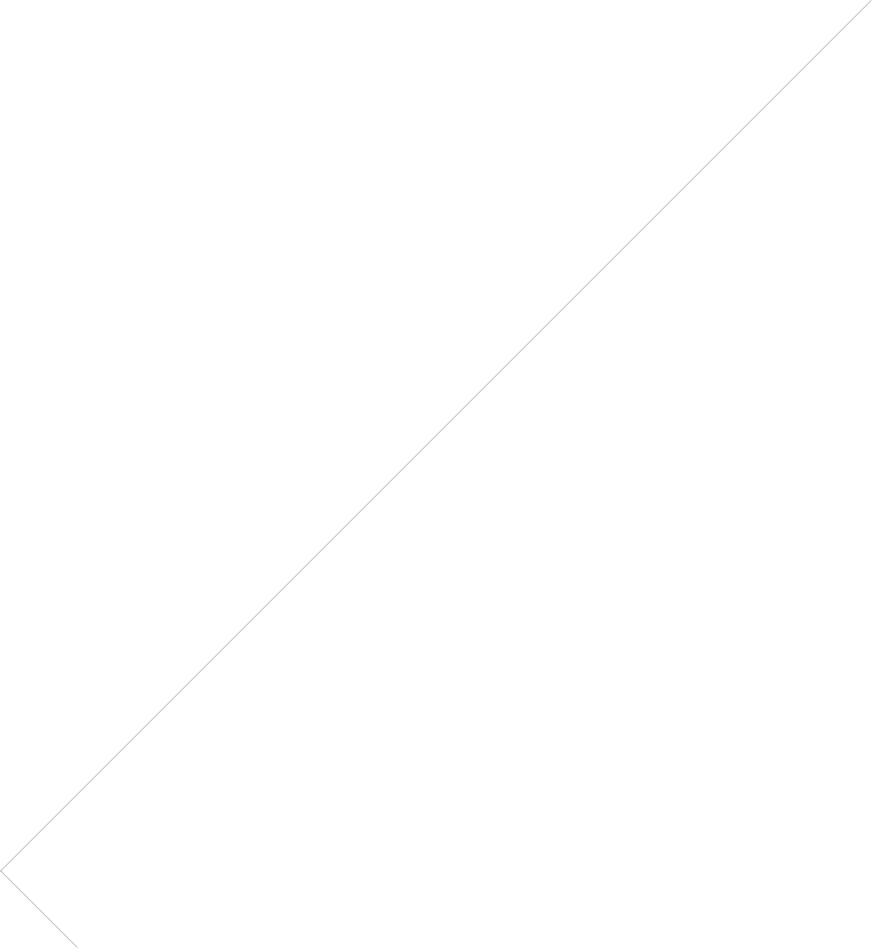 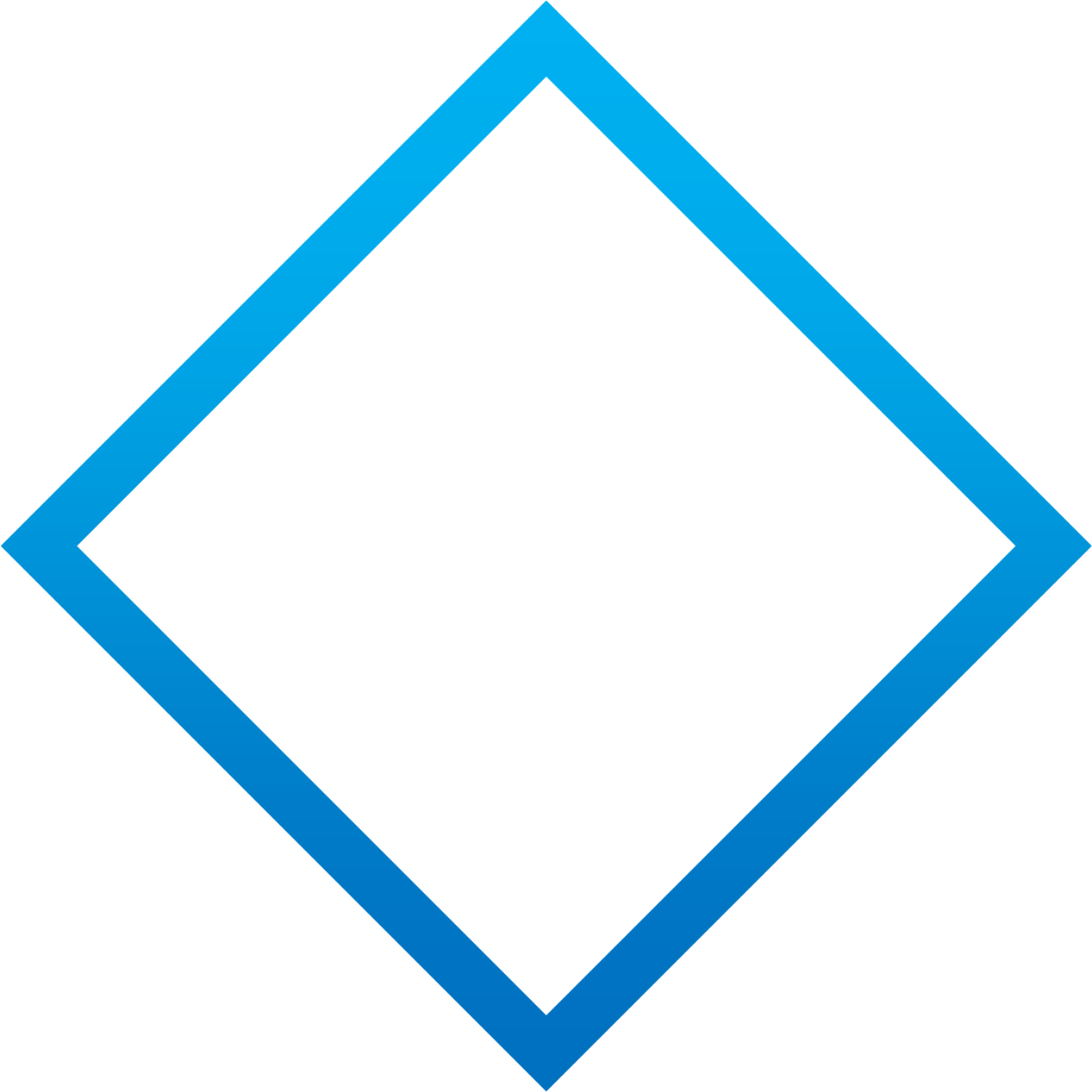 資料８
大阪スマートシティ
戦略
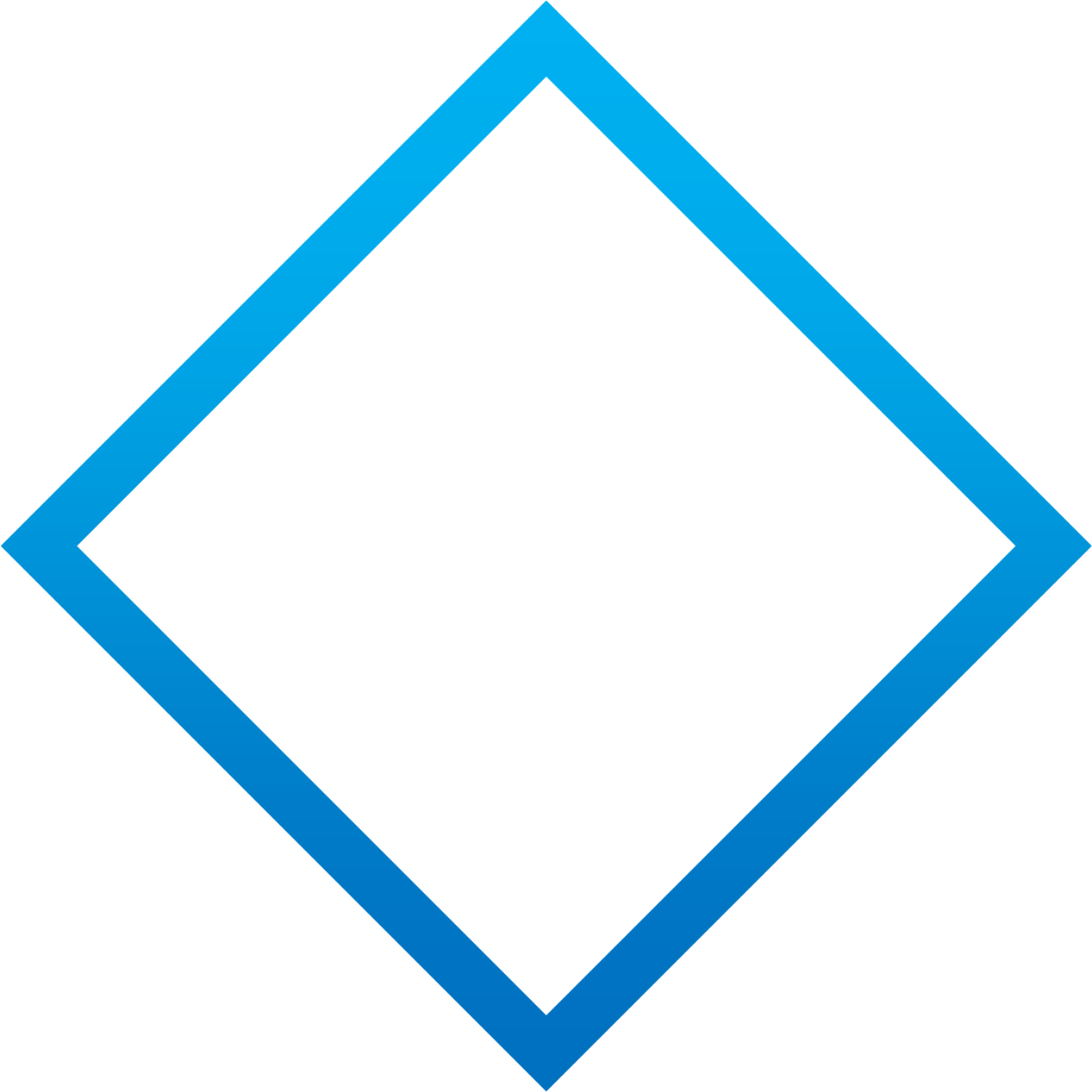 - Ver.2.0 -
Osaka Smart City Strategy2.0
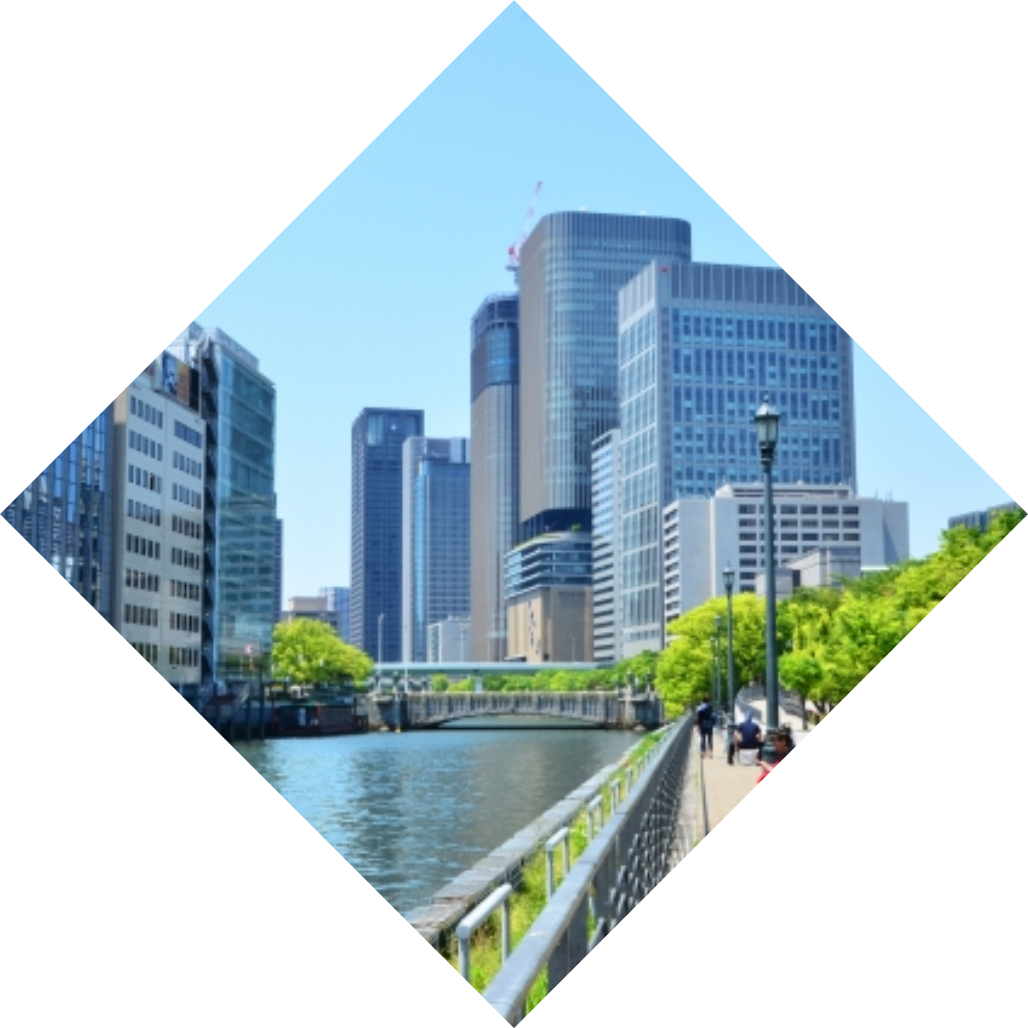 （骨子案）
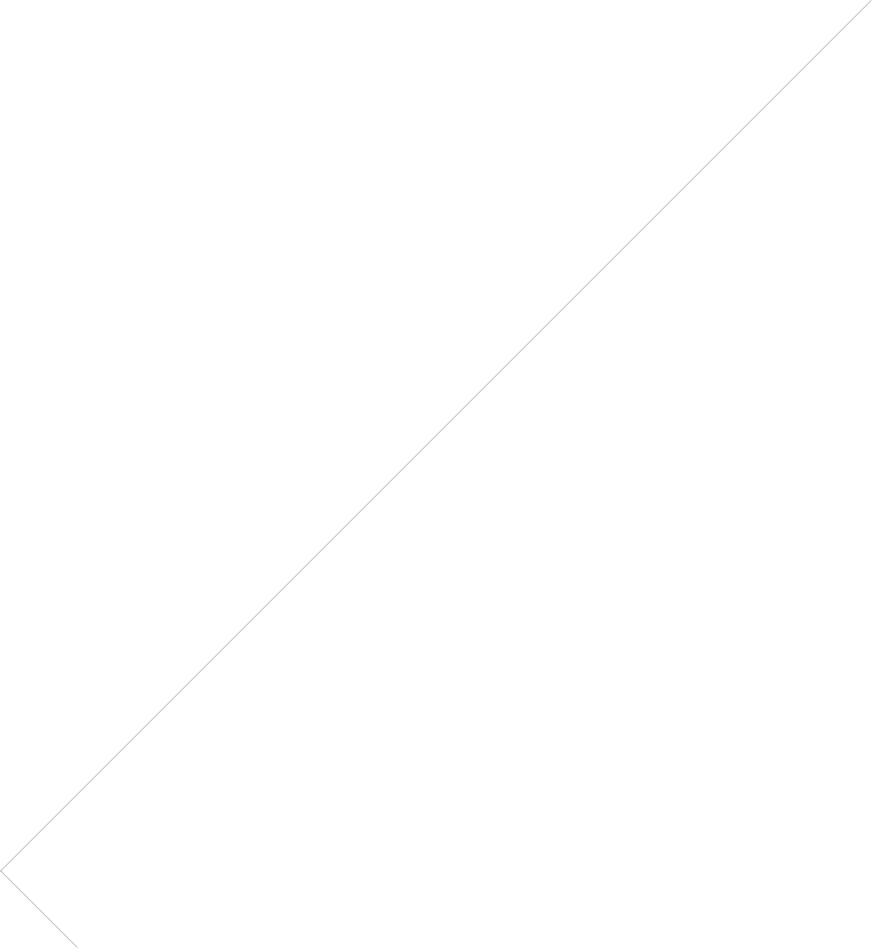 デジタル・ニューノーマルの
時代を築く
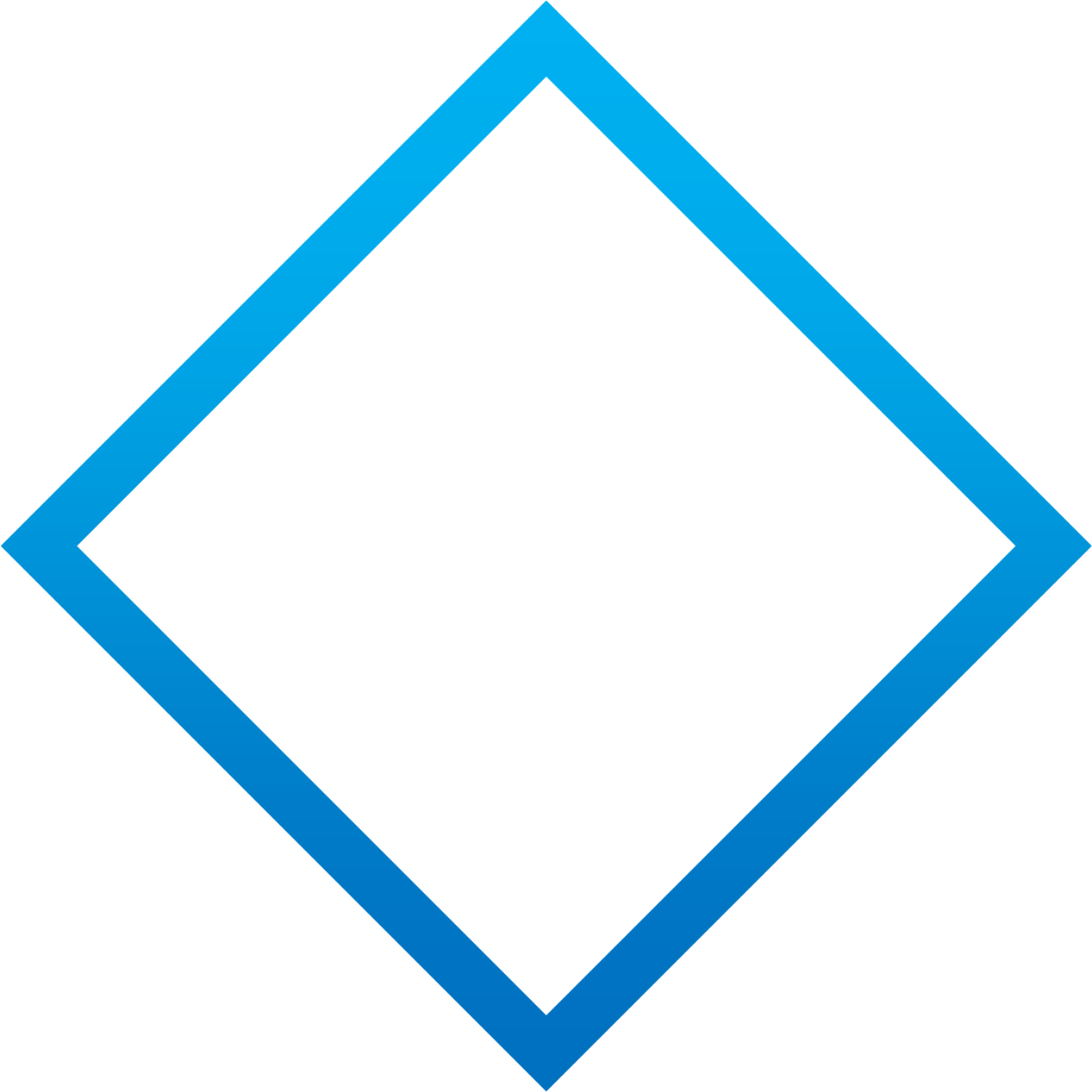 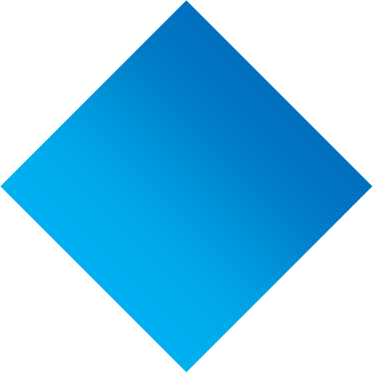 大阪のスマートシティ戦略
大阪府・大阪市
令和３年３月〇日
※調整中
目次（案）
CONTENTS
1
2
1
2
1
2
３
４
５
６
1
2
1
2
序章（はじめに）
コロナ禍におけるICTの効用と課題
スマートシティを取り巻く状況（デジタル庁など）
第1部　取組み実績とPDCA
第１章　新型コロナ危機への対応
第２章　大阪スマートシティパートナーズフォーラム
第３章　大阪スマートシティ戦略Ver.1.0の実践（行政DX／地域DX）
第２部　プロジェクト編
第１章　ポストコロナを見据えた大阪のスマートシティ
第２章　大阪スマートシティの新たな挑戦
第１節　行政DX
行政手続きオンライン化
デジタル庁創設を踏まえたスマートシティ戦略部の体制強化
第２節　公民共同エコシステム（OSPF ６プロジェクト）
スマートヘルスシティ
スマートシニアライフ
子育てしやすいまちづくり
移動がスムーズなまちづくり
インバウンド・観光の再生
大阪ものづくり2.0
第３節　重点地域プロジェクト
スーパーシティ構想
地域におけるスマートシティ社会実装　（泉北NT）
第４節　スマートシティを推進する基盤づくり
都市OS実現に向けた取組み
データマネジメントセンター
第３章　2025年に向けたステップ（中長期スケジュール）